Module 4
Innovating for Global Challenges
Universidad Politécnica de Madrid (UPM)
01
Make your Project Sustainable	4


Time Spent	4
Competencies	4
Alignment with the SDGs	5
Skills and knowledge	6
Matrix Table	8
Teaching methodologies applied in this module	9
CONTENTS
C01 Energy Sources Minimizing 
the Carbon Footprint	10


Learning Outcomes	10
Activity 1_Level Basic	11
	Learn about the energy: fundamentals and sources
Activity 2_Advance	12
	Think about sustainability at extreme conditions
Activity 3_Integrated Activity	13
	Search, Think and Share about Energy Sources
Direct References	14
Level I Assessment - Basic	15
02
C02 Environmental Effects 
of Transportation 	16


Learning Outcomes	16
Activity 1_Level Basic	17 
	Learn about the effects of transportation
Activity 2_Level Advance	18
	Towards a cleaner and sustainable transport 
Activity 3_Integrated Activity	19
	Rethinking a sustainable urban mobility system in the EU
Applied teaching pedagogies	21
Direct References	22
Level I Assessment - Basic	23
03
This project has been funded with support from the European Commission. The author is solely responsible for this publication (communication) and the Commission accepts no responsibility for any use may be made of the information contained therein. In compliance of the new GDPR framework, please note that the Partnership will only process your personal data in the sole interest and purpose of the project and without any prejudice to your rights.
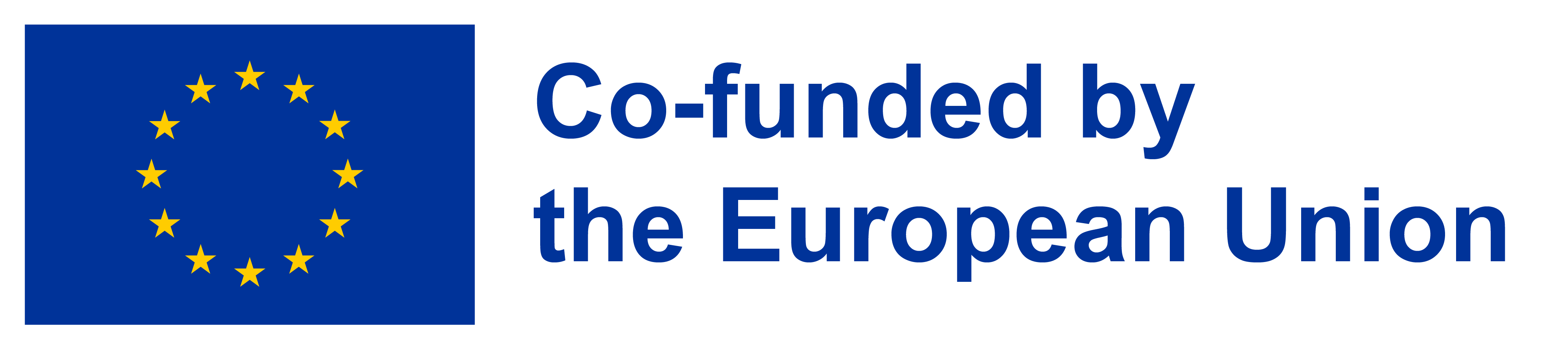 04
C03: Sustainable and Resilient 
Infrastructures and Cities 	24


Learning Outcomes	24
Activity 1_Level Basic	26
	Learn about the European Urban Agenda
Activity 2_Level Advance	28
	Sustainable transformation of European cities
Activity 3_Integrated Activity	29 
	Design of resilient infrastructures at the neighbourhood scale
Applied teaching pedagogies	30
Direct References	31
Level I Assessment - Basic	33
Module 4
Make your project sustainable
.
Learning Objective
The objective of this module is to offer an integrated view of sustainability principles, and the 2030 Agenda applied to energy generation, transportation systems, and urban design, to foster the discovery of how engineering can contribute to making this possible. 

It is essential to understand the complexity involved in incorporating innovative technologies into critical systems, as they are fundamental to the current economic and production model, entail significant investments, require the participation of diverse stakeholders, and are essential for all people.
Make your Project Sustainable
Module
4
Time Spent.
The total time required for a student to complete all activity levels is between 5 hours and 15 minutes and 9 hours, provided that all levels of activities are successfully completed.
The time to develop the three levels of each competency in a module is 105 to 180 minutes. The time taken to complete each level of a module is as follows.
Competencies.
C01: ENERGY SOURCES MINIMIZING THE CARBON FOOTPRINT
 Ability to qualitatively analyse the carbon footprint associated with different energy sources. Energy principles, comparison variables.

C02: ENVIRONMENTAL EFFECTS OF TRANSPORTATION
Ability to apply engineering knowledge, experience, and innovation to transport, logistics, freight transport, passenger transport, and tourism.

C03: SUSTAINABLE AND RESILIENT INFRASTRUCTURES AND CITIES
Ability to develop sustainable and resilient infrastructure and city models, identifying and understanding the risks posed by climate change, implementing sustainable mobility strategies; distributed renewable energy generation; circular supply chains; and nature-based solutions and forward-thinking scenarios.
Make your Project Sustainable
Module
4
Alignment with the SDGs.
The competencies developed in this module are aligned with the following Sustainable Development Goals outlined in the 2020-2030 Agenda:
SDG 1	End poverty in all its forms everywhere. Students are aware to find sustainable solutions for marginalized communities, contributing 	directly to poverty alleviation efforts worldwide.
……………………………………………………………………………………………………………………….……………………………..…
SDG 3	Good Health and Well-Being. Through this module, engineers are trained on the need to develop technologies and systems that enhance well-being on both a local and global scale.
……………………………………………………………………………………………………………………….……………………………..…
SDG 5 	Gender Equality. This training emphasizes on fostering inclusive practices, breaking gender biases, and empowering individuals of all genders to excel in STEM fields.
……………………………………………………………………………………………………………………….……………………………..…
SDG 6	Clean Water and Sanitation. showing the importance on developing efficient water management systems and sanitation technologies. 
……………………………………………………………………………………………………………………….……………………………..…
SDG 7	Affordable and Clean Energy. This module emphasizes to students the importance of renewable sources, energy efficiency, and sustainable power generation.
……………………………………………………………………………………………………………………….……………………………..…
SDG 8	Decent Work and Economic Growth. Cultivate education to engineers to encourage to play a pivotal role in shaping industries that provide stable and equitable work opportunities.
……………………………………………………………………………………………………………………….……………………………..…
SDG 9	Industrial, Innovation, and Infrastructure. Students are trained to contribute to resilient infrastructure and sustainable industrial development. 
……………………………………………………………………………………………………………………….……………………………..…
SDG 11	Sustainable Cities and Communities. The module promotes engineers develop solutions for resilient infrastructure, efficient  urban planning, and environmental sustainability. engineers shape future cities that prioritize sustainability, efficiency, and quality of life.
……………………………………………………………………………………………………………………….……………………………..…
SDG 13	Climate Action. By equipping students to lead sustainability transitions, the module builds capacity for climate mitigation and adaptation in engineering practice.
Make your Project Sustainable
Module
4
Skills and knowledge.
Skills:
S20 COLLABORATOR 	 
Skills to collaboration with a range 
Of stakeholders & disciplines
…………………………….………………………………………………..………
S25 CREATIVE	 
Skills for creativity and 
innovativeness 
…………………………….………………………………………………..………
S26 SYSTEMIC 	 
Skills to apply systems thinking
…………………………….………………………………………………..………
S29 EMPATHY 	 
Skills to understand users' needs 
and improve people's lives design
…………………………….………………………………………………..………
S02 ENVIRONMENTAL 	 
Skills to assess Environmental Impact
…………………………….………………………………………………..………
S04 DESIGN 	 
Skills to design with a sustainable
approach
…………………………….………………………………………………..………
S07 POLLUTION
Skills to use pollution prevention
strategies
…………………………….………………………………………………..………
S08 WASTE	 
Skills to implement waste management for sustainability 
…………………………….………………………………………………..………
S09 CONSTRUCTION
Skills to promote sustainable construction
…………………………….………………………………………………..………
S12 RISK ASSESSMENT
Skills to give importance to risk
assessment for sustainability
…………………………….………………………………………………..………
S14 PROBLEM SOLVING	 
Complex problem-solving skills
…………………………….………………………………………………..………
S15 CRITICAL 	 
Critical thinking skills
…………………………….………………………………………………..………
Make your Project Sustainable
Module
4
Skills and knowledge.
Knowledge:
K08 ENVIRONMENTAL 
Sustainability and the environment
…………………………….………………………………………………..………
K15 MATERIAL	 
Material classification from an
environmental perspective
…………………………….………………………………………………..………
K17 CIRCULARITY	 
Circular supply chain & sustainable
resource management
…………………………….………………………………………………..………
S29 WATER	 
Water management
K01 BACKGRUND	 
The evolution of sustainability 
and the SDGs
…………………………….………………………………………………..………
K02 SDGs	 
Connection between engineering and
sustainability & the SDGs
…………………………….………………………………………………..………
K03 LIMIYS
Planetary boundaries & the current
state of critical resources 
…………………………….………………………………………………..………
K05 THREATS 	
Principal environmental threats 
& how they are measured
…………………………….………………………………………………..………
K06 RISK	 
Risk Assessment for Sustainability
…………………………….………………………………………………..………
K07 SOCIETY 	 
Sustainability and social systems
…………………………….………………………………………………..………
Make your Project Sustainable
Module
4
Matrix Table.
Competences, Skills & Knowledge
Make your Project Sustainable
Module
4
Teaching methodologies.  
 applied in this module:.
The teaching methodologies or learning pedagogies applied to this module are adapted to the different levels of activities proposed, as is the content of the resources.
These resources range from micro-learning to project-based learning. All of them are innovative methodologies appropriate for the different activities proposed. Resources are varied, highlighting narrated videos that help learning in short periods of time. Also, we offer activities that applies the information from the different resources to practice the skills, whether technical or transversal, required for completing the proposed practices. Activities and resources are designed to achieve the best results, as recommended by Edgar Dole's Pyramid.
P01	Problem-Based Learning (PBL). Students solve real-world sustainability challenges in groups.
……………………………………………………………………………………………………………………….…………………………………………………………………………
P02	Case-Based Learning.  Students analyse engineering case studies with sustainability dilemmas.
……………………………………………………………………………………………………………………….…………………………………………………………………………
P03 	Design Thinking. Structured to foster innovation and empathy in 
	solving SDG challenges.
……………………………………………………………………………………………………………………….…………………………………………………………………………
P05 	Socratic Seminar / Debate. Used to critically explore controversial sustainability issues.
……………………………………………………………………………………………………………………….…………………………………………………………………………
P09 	Microlearning. Short, focused digital learning units (videos, infographics, quizzes) tied to SDG topics.
……………………………………………………………………………………………………………………….…………………………………………………………………………
P16  	Project-Based Learning. Longer-term sustainability-focused projects 
	delivered across formats.
……………………………………………………………………………………………………………………….…………………………………………………………………………
P20	Systems Thinking Exercises. Use of visual tools (causal loops, system 
	maps) to explore interconnectedness of SDGs.
C01 Energy Sources Minimizing the Carbon Footprint
Module
4
Learning Outcomes.
After completing these activities, students will be able to identify the environmental effects of transportation systems, identify the risks on climate and health, know the current strategies to solve this issues and develop sustainable transportation systems.
CRITICAL
ENERGY
Transversal/Soft Skills.
ENERGY
PROBLEM-SOLVING
BEST PRACTICES
Transversal / Specific Skills.
Knowledge and Understanding.
C01 Energy Sources Minimizing the Carbon Footprint
Module
4
Activity 1_Level Basic                                  Learn about energy: fundamentals and sources
INTRODUCTION. 

This training offers the fundamentals of energy conservation involving fluid flows, chemical reactions, to evaluate the impact of energy sources.




 INSTRUCTION FOR THE STUDENTS. 


Ask students to watch the videos labelled below. 
Ask them to consider the relationship between energy sources and the Sustainable Development Goals.
Ask them to prepare a 2-minute oral presentation to be shared in the classroom, in groups formed by 6 people.









 DESCRIPTION (15 to 30 minutes). 


Think about the second principle of thermodynamics dictates, any process entails a degradation of energy. This fact limits the feasibility of a process that could be conceived by utilizing the first principle of thermodynamics of energy conservation. In the same way, a process cannot be 100 % sustainable, as energy degraded cannot be fully recovered without extra work from another process that involves another energy degradation.
M4_C01_A1_R2_V2
M4_C01_A1_R1_V1
C01 Energy Sources Minimizing the Carbon Footprint
Module
4
Activity 2_Advance                                           Think about sustainability at extreme conditions
INTRODUCTION. 

This training offers an evaluation of energy sources from both a sustainable perspective and under extreme conditions, such as a war or a blackout in the country. 





 INSTRUCTION FOR THE STUDENTS. 


Ask students to watch the videos labelled below 
Ask them to form  groups and discuss this dual view in the classroom through an interactive debate about “Energy sources and sustainability in the short and long term”.










 DESCRIPTION (30 to 60 minutes). 


Divide the class into groups of several students (up to 6).  
Each group will analyse the solutions  presented in the resources. Manage a debate with the introductory question: How can sustainability concepts match urgent needs of a country at extreme conditions like blackout, wars, etc.?
M4_C02_A2_R2_V2
M4_C01_A2_R1_V1
C01 Energy Sources Minimizing the Carbon Footprint
Module
4
Activity 3_Integrated Activity                           Search, Think and Share about Energy Sources
INTRODUCTION. 

In this activity students will perform in groups up to 6 people a search (Google Scholar, Scopus, WoS, …) of scientific review articles about the footprint of a particular energy source each. Then they will be able to learn how to find reliable and peer-reviews works from the literature to cultivate critical thinking. Then, representatives from all groups will debate and argue the benefits and weaknesses of their specific energy source. 




 INSTRUCTION FOR THE STUDENTS. 

In In groups up to 6 people, find a review article covering the footprint of a particular energy source from previous activities. Then discuss the topic in a debate between group representatives. Finally, perform an assessment from the rest of group members who evaluate the arguments accuracy of their representative.




 DESCRIPTION (60 to 90 minutes). 

To enhance research skills, cultivate critical thinking, and facilitate debate on the environmental impacts of various energy sources. Activity Outline: a) Group Formation (10 minutes) Divide the class into groups of up to 6 students. - Assign each group a specific energy source (e.g., solar, wind, fossil fuels, nuclear, hydroelectric, geothermal). b) Research Phase (30 minutes) Instruct each group to conduct research using platforms like Google Scholar, Scopus, and Web of Science to find at least three peer-reviewed review articles relevant to their assigned energy source's environmental footprint. Encourage students to focus on identifying reliable sources and key findings, benefits, and drawbacks of their energy source. c) Preparation of Presentation (20 minutes) Each group should prepare a brief presentation summarizing their findings. Key points should include: - Overview of the energy source - Key environmental impacts (positive and negative) - Evidence from the articles reviewed. Groups will argue the benefits and weaknesses of their specific energy sources. - Encourage students to support their arguments with evidence gathered during their research. - Set a timer for each debate round (e.g., 1 minute for each argument and counter-argument). d) Conclusion (10 minutes) - Wrap up by discussing what students learned about the variety of energy sources and their respective footprints. - Pose reflective questions such as: - Which energy source do you believe has the least environmental impact and why? - How can understanding these footprints influence energy policy and personal choices.
C01 Energy Sources Minimizing the Carbon Footprint
Module
4
Direct References:
Level 1 _Basic activity:.
Raymond L. Murray and Keith E. Holbert “Nuclear Energy: An Introduction to the Concepts, Systems, and Applications of Nuclear Processes” Springer (2020).
Simona Bigerna, Carlo Andrea Bollino, Silvia Micheli “The Sustainability of Renewable Energy in Europe” Springer (2015).






 Level 2_ Advanced activity:.
Aranya Chakrabortty and Marija D. Ilic “Control and Optimization Methods for Electric Smart Grids” Springer (2012).






 Level 3_ Integration activity:.
Outcome of the activity.
C01 Energy Sources Minimizing the Carbon Footprint
Module
4
Level I Assessment - Basic
Answer all the questions that follow:.



Select the correct sentences:

100 % sustainability is not possible because the entropy (yes)
Coal is considered renewable energy (no) 
Solar energy entails carbon dioxide pollution in operation (no)
In a closed system, the change in total energy is only a                                             function of heat transfer (no)
Hydropower entails high entropy changes (no)
Nuclear energy does not entail carbon dioxide pollution in operation (yes)
Wind energy is considered a renewable energy (yes)
C02 Environmental Effects
of Transportation
Module
4
Learning Outcomes.
After completing these activities, students will be able to identify the environmental effects of transportation systems, identify the risks on climate and health, know the current strategies to solve this issues and develop sustainable transportation systems.
CRITICAL
BACKGROUND
ENERGY
LIMITS
SDGs
RISK ASSESSSMENT
Transversal/Soft Skills.
ENVIRONMENTAL
CREATIVE
THREATS
ENERGY
POLLUTION
Transversal / Specific Skills.
PROBLEM-SOLVING
DESIGN
Knowledge and Understanding.
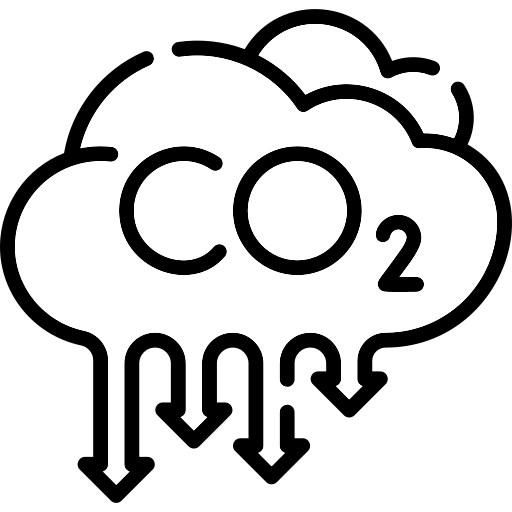 MATERIAL
C02 Environmental Effects
of Transportation
Module
4
Activity 1_Level Basic                                  Learn about the effects of transportation
INTRODUCTION. 

This training offers a comprehensive approach to the impacts of transport in the environmental and human health. (e.g. Climate change, Noise Pollution). The main contributors are presented.  The goal is to have the students an awareness of the current state of transport and its consequences. This focuses on the EU environment.



 INSTRUCTION FOR THE STUDENTS. 

Ask students to study the infographic “Greenhouse gas emissions from transport in the EU” and analyse its content (M4_C02_A1_R1_G1).
Ask them to watch the video "The Transport effect on climate and humans " (M4_C02_A1_R2_V1).
Ask them to read the text “Transport and mobility”: (M4_C02_A1_R3_T1).








 DESCRIPTION (15 to 30 minutes). 

Think about the greenhouse and noise pollution due to the transportation system. What are the effects on the environment. How it affects health. Analyse how it works and reflect on the following points:
 
How do emissions from vehicles contribute to air pollution? What are the main pollutants released by different types of transport (cars, trucks, airplanes)?
How does the transport sector contribute to greenhouse gas emissions and global warming? What are the long-term impacts on climate patterns?
How do transport systems affect water quality? What are the sources of water pollution related to transportation (e.g., oil spills, runoff)?
What are the environmental costs of producing and maintaining vehicles and transport infrastructure? How does this affect natural resource depletion?
What are the primary sources of noise pollution in the transport sector (e.g., road traffic, railways, airports)? How do these sources vary in urban versus rural areas?
What are the health impacts of long-term exposure to transport-related noise pollution? How does it affect mental health, sleep, and cardiovascular health?
What factors influence the severity of noise pollution in urban areas?
How does transport noise affect urban living?
M4_C02_A1_R2_V1
M4_C02_A1_R3_T1
M4_C02_A1_R1_G1
C02 Environmental Effects
of Transportation
Module
4
Activity 2_Level Advance                             Towards a cleaner and sustainable transport
INTRODUCTION. 

In this training are shown the current initiatives for initiatives to achieve a more sustainable mobility system. These are technical, regulations and policies. The EU targets are presented. These to ensure that a growing share of the energy used in the transport sector comes from renewable sources are also shown in this regard. The European Green deal is presented, as a part of the European policy packages. It follows the goal from Europe to achieve a 90% reduction in greenhouse gas emissions due to transports by 2050. Also, it is shown the policies that rethinks how people and goods are transported, the need for mobility and, where possible, reducing it, for example through work-from-home schemes.


 INSTRUCTION FOR THE STUDENTS. 

Ask students to study this infographic “Reducing environmental effects of transport” and analyse its content (M4_C02_A2_R1_G1).
Ask students to watch the video “Transport and SDGs in ASIA Sustainable transport development in Asia and the Pacific”  (M4_C02_A2_R2_V1). 
Ask students to study the infographic “Clean mobility instead of dirty traffic” and analyse its content (M4_C02_A2_R3_G1).
Ask them to read the text “Actions for sustainable transport” (M4_C02_A2_R4_T1).









 DESCRIPTION (30 to 60 minutes). 

Divide the class into groups of several students (up to 4).  
Each group will analyse the solutions  presented in the resources. Manage a discussion between the teams on the opportunities for reviewing the transportation systems for a sustainable future. The following questions may help to start the debate:

Question 1  - which are the best approaches to achieve the 2050 goal?
Question 2 - are the initiatives feasible?
Question 3 - Is electric car a good solution for mitigating transport effects on environment & health?
Question 4 -  Domestic flights should be limited and use the railway as an alternative?
M4_C02_A2_R4_T1
M4_C02_A2_R2_V1
M4_C02_A2_R1_G1
M4_C02_A2_R3_G2
C02 Environmental Effects
of Transportation
Module
4
Activity 3_Integrated Activity                       Rethinking a sustainable urban mobility system in the EU
INTRODUCTION. 

In this activity students will perform in groups a problem-solving activity to find solutions of urban transport.  Several cases of sustainable transportation systema are shown as an example of how the solutions are adopted. Students are required to analyse a specific case and propose solutions based on specific technologies, considering environmental and technological risks.




 INSTRUCTION FOR THE STUDENTS. 

Show the video for sustainable urban transports systems








 DESCRIPTION (60 to 90 minutes). 

In this activity we focus on good practices, integration into practice/business, higher level of discussion.  The suggested Integration Activity, which allows for more involved and complex work, applying group skills, knowledge, and methodologies through best practices and with a greater level of discussion, will last 90 minutes.


Activity: 	Design of solutions for a urban  transport system 
Central theme: 	How to implement modern technologies and strategies to mitigate 
	the environmental effects on an historical city.
Total duration: 	60-90 minutes
Format: 	Groups of maximum 4 students
Goal: 	To analyse a specific case and propose solutions based on specific technologies,
	considering environmental and technological risks.


Case Study Context
City of Granada (can be adapted to a real neighbourhood of your city/town or use a fictitious one). This city Shows a high demand of transportation because of the importance of the touristic industry.
M4_C02_A3_R1_V1
C02 Environmental Effects
of Transportation
Module
4
Activity 3_Integrated Activity                       Rethinking a sustainable urban mobility system in the EU
DESCRIPTION (60 to 90 minutes). 


Development of the activity:


Phase 0: Make groups (5 min)
The groups should be of 4 students.


Phase 1: Problem Definition: Urban diagnosis (20 min)
The groups should choose one of the examples given and identify the main problems of the neighbourhood related to:
Aircraft noise emissions.
Geographic conditions. (Mountainous area, high slopes. Few chances to underground transport. 
Old urban building. (narrow streets) 	
Each group must prepare a brief visual diagnosis (schematic map or relationship diagram) that identifies the critical points.


Phase 2: Proposal of solutions (30 min)
The groups will design a sustainable urban mobility plan that includes:
Measures to reduce noise
Measures to reduce Green House emissions

Those are based on regulations, technologies, and policies establishments  (e.g. reducing road traffic and increasing the quality of public transport.) Evaluate the pros and cons of the solutions to ease the evaluation of the best proposal.


Phase 3: Presentation and discussion (20 min)
Each group will present their diagnosis and proposals followed by a short round of questions among classmates. It would be time for discussion.




Suggested evaluation criteria

Clarity and depth of problem definition.
Originality and technical feasibility of the proposed solutions.
Ability to integrate different risks.
Clear visual presentation and solid argumentation.
C02 Environmental Effects
of Transportation
Module
4
Applied teaching pedagogies:
Pedagogies for Level 1 _Basic activity.
P01	Problem-Based Learning (PBL)
……………………………………………………………………………………………………………………….………………………………………………………
P09	Microlearning
Pedagogies for Level 2_ Advanced activity.
P02	Case-Based Learning
……………………………………………………………………………………………………………………….………………………………………………………
P05	Socratic Seminar / Debate
……………………………………………………………………………………………………………………….………………………………………………………
P09	Microlearning
Pedagogies Level 3_ Integration activity.
03P	Design Thinking
……………………………………………………………………………………………………………………….………………………………………………………
14P	Challenge-Based Learning
……………………………………………………………………………………………………………………….………………………………………………………
16P	Project-Based Learning
C02 Environmental Effects
of Transportation
Module
4
Direct References:
Level 1 _Basic activity:.
Transport and mobility”. The European Environmental agency. 10 feb 2025. https://www.eea.europa.eu/en/topics/in-depth/transport-and-mobility?activeAccordion=4268d9b2-6e3b-409b-8b2a-b624c120090d





 Level 2_ Advanced activity:.
Communication From the Commission To The European Parliament, The European Council, The Council, The European Economic And Social Committee And The Committee Of The Regions. The European Green Deal.
Transport, health and environment. The World Health Organization. 29 June 2023 Vienna Declaration: building forward better by transforming to new, clean, safe, healthy and inclusive mobility and transport. https://www.who.int/europe/publications/i/item/WHO-EURO-2022-5157-44920-63888 
Sustainable transport - European Commission.  https://transport.ec.europa.eu/transport-themes/sustainable-transport_en






 Level 3_ Integration activity:.
Case Studies: Successful Urban Mobility Initiatives | Urban Vibe Solutions https://urbanvibe-solutions.museglove.com/articles/case-studies-successful-urban-mobility. Accessed 13/05/2025.
Canitez, F., Alpkokin, P., & Kiremitci, S. T. (2020). Sustainable urban mobility in Istanbul: Challenges and prospects. Case studies on transport policy, 8(4), 1148-1157.
C02 Environmental Effects
of Transportation
Module
4
Level I Assessment - Basic
Answer all the questions that follow:.



Select the negative effects on transports on                        environmental and health:

Air Pollution: Transport is a major contributor to air pollution, releasing harmful substances like nitrogen oxides and particulate matter. (yes)
Economic growth: transports allows the globalization effect (no)
Climate Change: Vehicles emit greenhouse gases, particularly carbon dioxide, which accelerates global warming. (yes)
Education: Transports influences on the society allowing the communication of the local environments (no)
Noise Pollution: High traffic levels increase noise pollution, affecting wildlife and human well-being. (yes) 


Order the main contributors to Greenhouse Emissions:

Air transport (3)
Road Transport (1)
Navigation(2)
Railway (4)
C03 Sustainable and Resilient Infrastructures and Cities
Module
4
Learning Outcomes.
After completing these activities, students will be able to develop sustainable and resilient infrastructure and city models, identifying and understanding the risks posed by climate change, implementing sustainable mobility strategies; distributed renewable energy generation; circular supply chains; and nature-based solutions and forward-thinking scenarios.
CRITICAL
SYSTEMIC
WASTE
CONSTRUCTION
RISK ASSESSMENT
Transversal/Soft Skills.
POLLUTION
PROBLME-SOLVING
RESILIENCE
Transversal / Specific Skills.
DESIGN
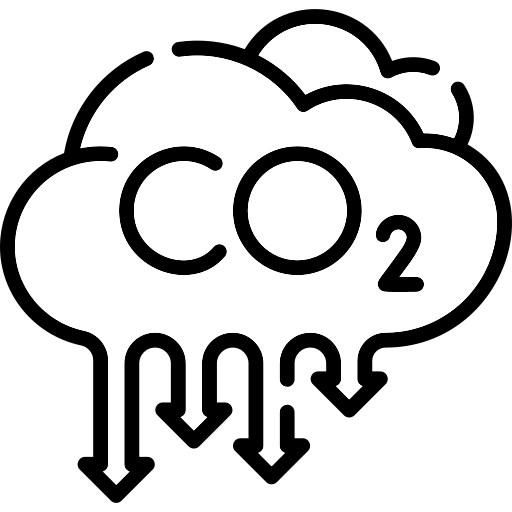 C03 Sustainable and Resilient Infrastructures and Cities
Module
4
Learning Outcomes.
BACKGROUND
SDGs
Knowledge and Understanding.
MATERIALS
THREATS
WATER
BEST PRACTICES
RISK
SOCIETY
ENVIRONMENTAL
CIRCULARITY
C03 Sustainable and Resilient Infrastructures and Cities
Module
4
Activity 1_Level Basic                                 Learn about the European Urban Agenda
INTRODUCTION. 

This training offers a comprehensive approach to transforming European cities into more sustainable, equitable, and resilient spaces, understanding their relationship with the Sustainable Development Goals of the 2020-2030 Agenda. The importance of the European Urban Agenda is explained. The knowledge acquired can be applied to both policy design and direct interventions in the region.


 INSTRUCTION FOR THE STUDENTS. 

Ask students to study this infographic and analyse its content (M4_C03_A1_R1_G1)              Objective 11.
Ask them to watch the video… (M4_C03_A1_R2_V1).
Ask them to study the infographic Making cities and human settlements inclusive, safe, resilient, and sustainable. (M4_C03_A1_R3_G2
Carefully watch the video Urban Agenda for the European Union (M4_C03_A1_R4_V2).
Ask them to read the following text: Why and What for the Urban Agenda of the European      Union (M4_C03_A1_R5_T1)








 DESCRIPTION (15 to 30 minutes). 

Think about the city where you live or studied. Analyse how it works and reflect on the following points:
Do you think it has evolved over the last 10 years? If so, list the changes to achieve the Urban Agenda goals and the improvements made.
Do you think there are many areas that need improvement to achieve these goals? Justify your answer. Indicate the areas for improvement and propose at least three possible changes or actions that could bring the Urban Agenda goals closer to your city.
Why do you think it is necessary for cities to be resilient?
Do you think the European Urban Agenda is necessary and of great importance? Explain your answer.

Level I Assessment - Basic
M4_C03_A1_R2_V1
M4_C03_A1_R3_G2
M4_C03_A1_R1_G1
M4_C03_A1_ASSESSMENT
M4_C03_A1_R4_V2
M4_C03_A1_R5_T1
C03 Sustainable and Resilient Infrastructures and Cities
Module
4
Activity 1_Level Basic                                 Learn about the European Urban Agenda
DESCRIPTION (39 to 60 minutes). 

Each group of students will discuss the Urban Agenda objectives, and the issues addressed in their case study. Then they will start a debate on the opportunities for intervention in cities for a sustainable future considering the physical context and who will be a relevant stakeholder. The following questions may help to start the debate:


To which physical support of the city do sustainability measures apply – public space, infrastructure, buildings, etc.?
Who is the end user who will directly benefit from your solution?
What other stakeholders are involved in or may be affected by the problem and/or solution? (Example: businesses, communities, regulators, NGOs, governments, etc.)
How does each of these stakeholders influence the system and the viability of the solution? (Can they be allies? Can they be barriers? Should they be.
C03 Sustainable and Resilient Infrastructures and Cities
Module
4
Activity 2_Advance                                     Sustainable transformation of European cities Five case studies
INTRODUCTION. 

The European Union is addressing the sustainable transformation of cities based on several challenges defined in the European Urban Agenda. There is a significant innovative drive across Europe thanks to the collaboration of municipal administrations, universities, businesses, NGOs, and citizen associations. In this activity, the student will come into contact with real cases with the aim of analysing different strategies to address priority issues of the European Urban Agenda.


 INSTRUCTION FOR THE STUDENTS. 

Divide the class into groups of several students.
All students will watch the introduction video. (M4_C03_A2_R1_V1) Innovative Urban Initiatives for Sustainability in Europe
Every group will analyse one of the five best practice cases presenting the urban transformation project in European cities. Each team will use as resource one video and the corresponding text.
(M4_C03_A2_R2_V2) and (M4_C03_A2_R3_T1) Innovative Urban Initiatives for Sustainability in Europe
(M4_C03_A2_R4_V3) and (M4_C03_A2_R5_T2) Energy Transition Solutions in Gothenburg Sweden
(M4_C03_A2_R6_V4) and (M4_C03_A2_R7_T3) Addressing Housing Challenges in Budapest, Hungary
(M4_C03_A2_R8_V5) and (M4_C03_A2_R9_T4) Innovative Solutions to Combat Climate Change in Amsterdam, The Netherlands
(M4_C03_A2_R10_V6) and (M4_C03_A2_R11_T5) Revitalizing Kerkrade. Embracing Circularity. The Netherlands
Provide student teams with (M4_C03_A2_R12_T6) General table to help identify the synergies that arise between priority sustainability issues for European cities and the issues addressed across the board.
M4_C03_A2_R3_T1
M4_C03_A2_R12_T6
M4_C03_A2_R10_V6
M4_C03_A2_R11_T5
M4_C03_A2_R7_T3
M4_C03_A2_R4_V3
M4_C03_A2_R8_V5
M4_C03_A2_R5_T2
M4_C03_A2_R9_T4
M4_C03_A2_R2_V2
M4_C03_A2_R1_V1
M4_C03_A2_R6_V4
C03 Sustainable and Resilient Infrastructures and Cities
Module
4
Activity 3_Integrated Activity       Design of resilient infrastructures at the neighbourhood scale
INTRODUCTION. 

In this activity we focus on good practices, integration into practice/business, higher level of discussion), and the mean idea is to develop to develop sustainable and resilient infrastructure and city models, identifying and understanding the risks posed by climate change, implementing sustainable mobility strategies; distributed renewable energy generation; circular supply chains; and nature-based solutions and forward-thinking scenarios.  The suggested Integration Activity, which allows for more involved and complex work, applying group skills, knowledge, and methodologies through best practices and with a greater level of discussion, will last 60 to 90 minutes.



 INSTRUCTION FOR THE STUDENTS.

Phase 0:  Make groups (5 min) Divide the class into groups of maximum 4 
All students will listen to the explanation and read the introduction text M4_CO3_A3_R1_T1 Introduction(15 min) 

Phase 1:  Urban diagnosis (20 min) 
The groups should choose one of the examples given and identify the main problems of the neighbourhood related to: Air pollution and emitting sources, Deficient infrastructure in the face of extreme phenomena: intense rains, heat waves, seismic activity, or Social and environmental vulnerability.
Each group must prepare a brief visual diagnosis (schematic map or relationship diagram) that identifies the        critical points of the neighbourhood.
We will give students examples of cities with good practices in resilient infrastructure: M4_CO3_A3_R2_T2 Infrastructure. Case Study Context: Neighbourhood of "El Rosedal" (can be adapted to a real neighbourhood of your city/town or use a fictitious one).
We will give them Strategies for learning from nature. Everyone will see the Video: Look for good practice’s infrastructure points M4_C03_A3_R3_V1. Strategies
Everyone see the Video: M4_C03_A3_R4_V2_Example_ Design resilient infrastructure

Phase 2: Proposal of solutions (30 min) 
The groups will design a resilient urban intervention plan that includes Nature-based solutions, Adapted grey infrastructure and Measures to reduce pollution. A comprehensive approach should be considered that contemplates at least 2 risk scenarios among the following: Urban flooding, Extreme temperatures, Earthquakes or Persistent air pollution.

Phase 3: Presentation and discussion (15 min) 
Each group will present their diagnosis and proposals in 5 minutes, followed by a short round of questions among classmates.
M4_C03_A3_R1_T1
M4_C03_A3_R2_T2
M4_C03_A2_R3_V1
M4_C03_A2_R4_V2
C03 Sustainable and Resilient Infrastructures and Cities
Module
4
Applied teaching pedagogies:
Pedagogies for Level 1 _Basic activity.
P01	Problem-Based Learning (PBL)
……………………………………………………………………………………………………………………….………………………………………………………
P09	Microlearning
Pedagogies for Level 2_ Advanced activity.
P02	Case-Based Learning
……………………………………………………………………………………………………………………….………………………………………………………
P05	Socratic Seminar / Debate
……………………………………………………………………………………………………………………….………………………………………………………
P09	Microlearning
Pedagogies Level 3_ Integration activity.
03P	Design Thinking
……………………………………………………………………………………………………………………….………………………………………………………
14P	Challenge-Based Learning
……………………………………………………………………………………………………………………….………………………………………………………
16P	Project-Based Learning
C03 Sustainable and Resilient Infrastructures and Cities
Module
4
Direct References:
Level 1 _Basic activity:.
United Nations. Goal 11: Make cities more inclusive, safe, resilient, and sustainable. https://www.un.org/sustainabledevelopment/es/cities/
Urban Agenda for the EU. EU Multi-Level Governance in Action. https://www.urbanagenda.urban-initiative.eu/
European Commission. https://commission.europa.eu/eu-regional-and-urban-development/topics/cities-and-urban-development/urban-agenda-eu_es





 Level 2_ Advanced activity:.
General Assembly. (2015). Transforming our world: The 2030 Agenda for Sustainable Development (A/RES/70/1). United Nations. undocs.org/en/A/RES/70/1
UNESCO. (2017). Kazan Action Plan. https://en.unesco.org/mineps6/kazan-action-planUnited Nations
Economic and Social Council. (2019). Progress towards the Sustainable Development Goals: Report of the Secretary-General, E/2019/68 (8 May 2019). http://undocs.org/en/E/2019/68




 Level 3_ Integration activity:.
General Assembly. (2015). Transforming our world: The 2030 Agenda for Sustainable Development (A/RES/70/1). United Nations. undocs.org/en/A/RES/70/1
UNESCO. (2017). Kazan Action Plan. https://en.unesco.org/mineps6/kazan-action-planUnited Nations Economic and Social Council. (2019). Progress towards the Sustainable Development Goals: Report of the Secretary-General, E/2019/68 (8 May 2019). http://undocs.org/en/E/2019/68
C03 Sustainable and Resilient Infrastructures and Cities
Module
4
Other References:
Level 3_ Integration activity:.

Buse, K., & Hawkes, S. (2015). Health in the sustainable development goals: Ready for a paradigm shift? Globalization and Health, 11, 13. doi: 10.1186/s12992-015-0098-8 https://globalizationandhealth.biomedcentral.com/articles/10.1186/s12992-015-0098-8
Davis, A., Matthews, Z., Szabo, S., & Fogstad, H. (2015). Measuring the SDGs: A two-track solution. The Lancet, 386(9990), 221–222. doi: 10.1016/S0140-6736(15)61081-9 https://www.researchgate.net/publication/280157311_Measuring_the_SDGs_A_two-track_solution
General Assembly. (2015). Transforming our world: the 2030 Agenda for Sustainable Development (A/RES/70/1). United Nations. undocs.org/en/A/RES/70/1chrome-extension://efaidnbmnnnibpcajpcglclefindmkaj/. https://www.un.org/en/development/desa/population/migration/generalassembly/docs/globalcompact/A_RES_70_1_E.pdf
Matjasko, J. L., Cawley, J. H., Baker-Goering, M. M., & Yokum, D. V. (2016). Applying behavioral economics to public health policy: Illustrative examples and promising directions. American Journal of Preventive Medicine, 50(5), S13–S19. doi: 10.1016/j.amepre.2016.02.007 https://pubmed.ncbi.nlm.nih.gov/27102853/
Maurice, J. (2016). Measuring progress towards the SDGs—a new vital science. The Lancet, 388(10053), 1455–1458. doi: 10.1016/S0140-6736(16)31791-3 https://www.thelancet.com/journals/lancet/article/PIIS0140-6736(16)31791-3/fulltext
Pazvakavambwa, A., & Steyn, G. (2014). Implementing results-based management in the public sector of developing countries: What should be considered? Mediterranean Journal of Social Sciences, 5(20), 245–257. doi: 10.5901/mjss.2014.v5n20p245 https://www.researchgate.net/publication/269954513_Implementing_Results-Based_Management_in_the_Public_Sector_of_Developing_Countries_What_Should_be_Considered
UNESCO. (2017). Kazan Action Plan. https://en.unesco.org/mineps6/kazan-action-plan
C03 Sustainable and Resilient Infrastructures and Cities
Module
4
Level I Assessment - Basic
Answer all the questions that follow:.


Why was the European Urban Agenda created?                             (Choose the correct answer)
Because it is more practical to work with an agenda. (no)
Because it is the responsibility of the governments and they decided so. (no)
To respond in a coordinated manner to the difficulties that arise in European cities. (yes)
To address the problem of population growth and many of the problems that go with it. (yes)
To address the protests of a group of people who feel affected. (No)
To improve the economies of countries and make more profits. (No)
For tourism to develop in cities. (No)
To make cities more resilient and fairer. (forks)

Order the phases of the European Urban Agenda from 1st to 4th
Evaluation of results. (4)
Identification of actions. (3)
Diagnosis. (1)
Creation of working groups (2)

Select the main and most important benefits that the urban agenda can provide? Select the ones you consider most important.
Working from an integrated and participatory approach. (forks)
Make cities more beautiful. (No)
Contribute to the 2023 Agenda and the SDGs. (forks)
It serves as a model of participatory governance. (forks)
Making cities friendlier (no)
Help create a better, more just world. (forks)
Attracting the economy to cities (no)
Being able to park more comfortably in the city (no)
To win awards for the city and achieve international prestige. (No)
Fight for sustainable cities. (forks)
C03 Sustainable and Resilient Infrastructures and Cities
Module
4
Level I Assessment - Basic
Answer all the questions that follow:.


Choose the four topics you consider most important, which the urban agenda addresses? (All answers are correct. This answer can give you an idea of ​​the aspects considered most relevant to students.)
Making cities sustainable.
Reducing urban poverty.
Proper waste management.
Reduce gas emissions and adapt to climate change.
Find a circular economy model in the city.
Sustainable land use and applying green solutions that improve the quality of spaces
Facilitating urban digitalization to improve city management
Access to decent housing with attention to groups at risk of exclusion.
Good air quality in the interior of cities.
Achieve a city accessible to all.
Urban equity.
Local economy.
Care of the architectural and cultural heritage of the city and its surroundings.
Creating creative solutions to complex urban problems.


What is a partnership? Choose the correct answer.
An easy way to work in the city that allows problems to be divided among different stakeholder groups, so that each can solve one of the important problems affecting cities. (No)
Partnerships or collaborative alliances between different actors working together toward a common goal. (forks)
C03 Sustainable and Resilient Infrastructures and Cities
Module
4
Level I Assessment - Basic
Answer all the questions that follow:.


What makes a thematic partnership facilitate? Choose the correct answer.
They allow for more practical, closer, and efficient collaboration between the different levels of government and stakeholders involved in urban policies. (Forks)
They allow for the specialization of problems, creating working groups made up of specialists in a specific subject, who solve problems more efficiently and quickly. (No)
These collaborative alliances, formed by cities, EU Member States, European institutions, and other actors, such as NGOs and universities, work together on a priority area of the Urban Agenda and enable improved legislation, funding, and knowledge. (forks).
C03 Sustainable and Resilient Infrastructures and Cities
Module
4
Additional references by competencies and skills and knowledge
At this link, you can find additional references that will allow you to expand your knowledge and generate more activities and resources if you wish.
M4_ADDITIONAL REFERENCES
www.eesfproject.eu